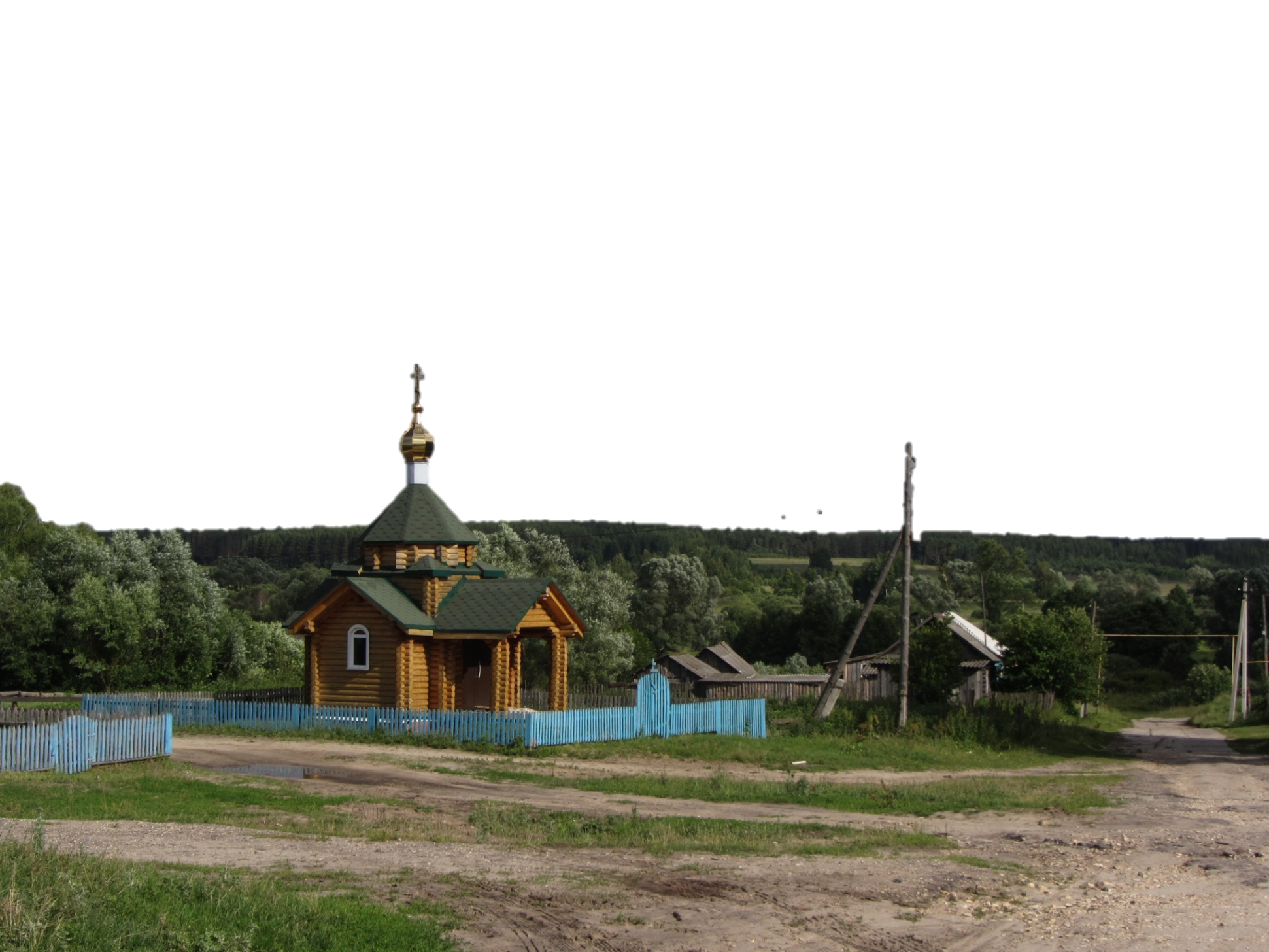 Лёва Козлов, ОТиПЛ МГУ
levak.kozlov@yandex.ru

XII Конференция по типологии и грамматике для молодых исследователей,
ИЛИ РАН, 20.XI.2015
Латив, иллатив, определённый датив:
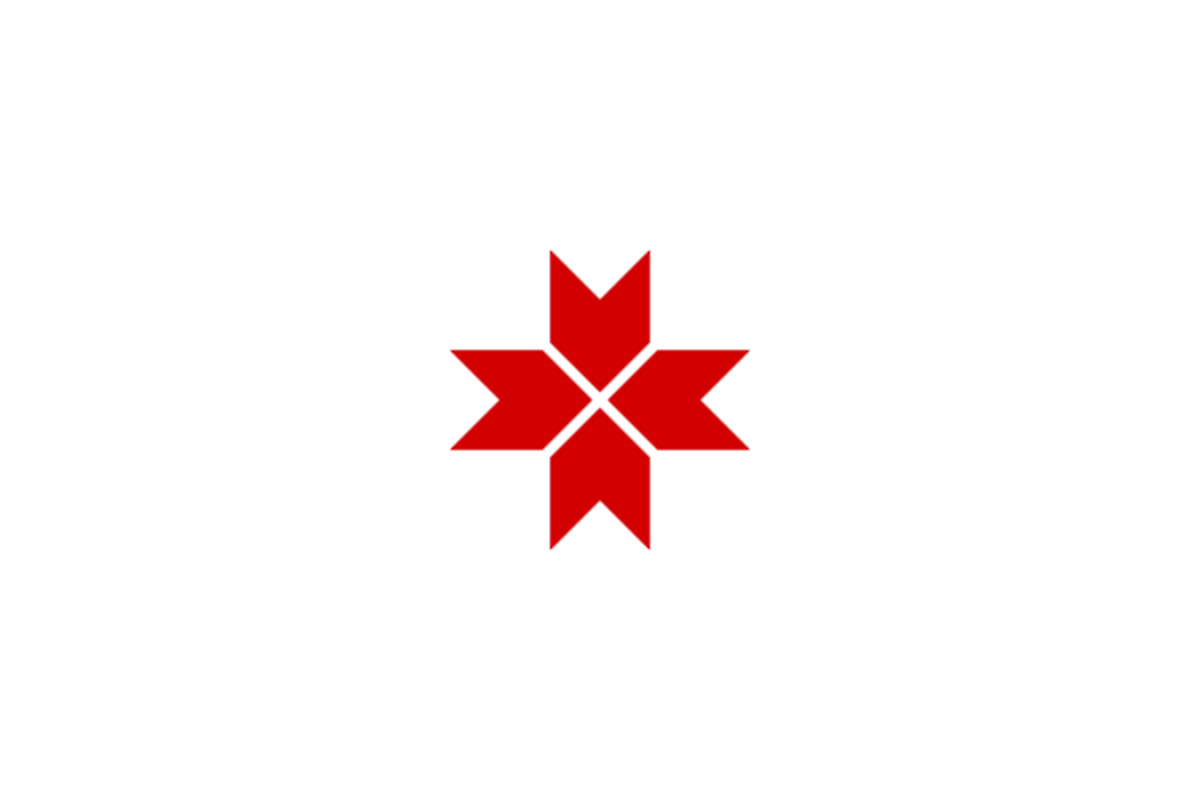 конкуренция направительных падежей в мокшанском языке
Мокшанское склонение
+Посессивное склонение
Локативные конструкции
Показатели могут присоединяться к существительным или к послелогам.
В данном докладе рассматриваются только формы существительных.
Данные грамматик
Грамматики [Колядёнков 1962], [Цыганкин 1980] рисуют примерно следующую картину (для лок. IN):
Для других локализаций в основном используются послелоги.
Неясно различие в употреблении латива и иллатива
В нашем говоре нет послелога es
Опр. датив (-t’i) употребляется в иллативном значении
Латив, иллатив, определённый датив
♦  Все три показателя могут выражать движение внутрь ориентира.
♦  Бывают взаимозаменимы, но далеко не всегда.
(1)
son jaka-j 		kodamə bəd’ə 	klub-s / 	klub-t’i
он    ходить-npst.3sg 	какой 	 -то 	клуб-ill 		клуб-def.dat
Он ходит в какой-то клуб.
(2)
min’	      s’ora-n’əkə		 jaka-s’		 kemən’-c’ə	  škola-t’i/	
мы.obl 	  парень-1pl.poss	            ходить-pst.3:sg   десять-ord             школа-def.dat 
škola-v/   	*škola-s		
школа-lat 	 школа-ill
Наш сын ходил в школу номер десять.
♦  В посессивном склонении – только датив и иллатив:
(3)
son mol’-i 	  es’ 	škola-zə-nzə/ 		škola-ncti
он    идти-npst.3:sg   свой 	школа-ill-3sg.poss.sg 	школа-3sg.poss.sg.dat
Он идёт в свою школу.
Локализация
IN: латив, иллатив, опр. датив (положить книгу в коробку)
CONT: латив, иллатив, опр. датив, послелог langs [на-ill] (повесить картину на стену)
SUPER: (?латив), иллатив, опр. датив, послелог langs (положить книгу на стол)
Прочие локализации: пространственные послелоги
В целом латив, иллатив и опр. датив употребляются для описания одних и тех же локативных ситуаций
Референциальный статус ИГ
(4)
mašina-s’ 	tu-s’ 		garaž-u / 	OKgaraž-s 
машина-def 	уйти-pst.3sg 	гараж-lat 	гараж-ill
Машина уехала в гараж. 
Комментарий информанта:
garažu – «в твой, ты знаешь в какой»; garažs – «неизвестно в какой».
(5)
son put-əz’ə 		jarmak-ənc 	     kodamə bəd’ə 	jaščik-s/ 
он   класть-pst:3sg.s:3sg.o	деньги-3sg.poss.sg.gen какой      -то 	ящик-ill 
 OKjaščik-t’i/ 		OKjaščik-u
ящик-def.dat 		ящик-lat 	
Он положил деньги в какой-то ящик.
(6)
mar’-n’ə 		put-in’ə 		t’ɛ   karobka-t’i/   ??karobka-s/??karobka-v
яблоко-1sg.poss.pl класть-pst:1sg.s:3.o этот коробка-def.dat коробка-ill коробка-lat
Я положила яблоки в эту коробку.
Референциальный статус ИГ
Основные тенденции:
♦  Иллатив оформляет неопределённые ИГ
♦  Опр. датив оформляет определённые ИГ
♦  Латив менее чувствителен к референциальному статусу
Правила носят нестрогий характер, абсолютных запретов почти нет.
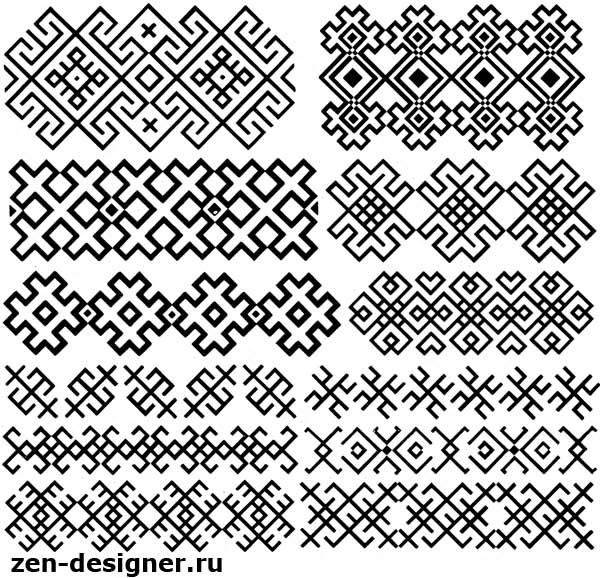 Референциальный статус ИГ
Родовые ИГ
in’-d’ədə 	pɛk 	son 	kel’k-si 
самый-abl 	очень 	он 	любить-npst.3sg.s:3sg.o 
lavka-v/ 	lavka-t’i/ 	?lavka-s 	jaka-mə-nc
магазин-lat 	магазин-def.dat 	магазин-ill 	ходить-inf-3sg.poss.sg.gen 
Больше всего на свете она любит ходить в магазин.

Экзистенциальные ИГ
vandi		mol̥’-t’amə	kodamə-vək	vel’ə-s
завтра		идти-npst.1pl 	какой-add 	село-ill
Завтра поедем в какое-нибудь село.
(7)
(8)
Универсальные ИГ
šɛjər̥’-n’ə 	l’uboj 		karobka-t’i 		jɛc’-ij̊t’
(9)
šejər̥’-n’ə 	s’akaj 		karobka-s 		jɛc’-ij̊t’
мышь-def.pl 	любой//всякий 	коробка-def.dat//ill 	залезть-npst.3:pl
Мыши во всякую коробку залезут.
Референциальный статус ИГ
♦ Топонимы, а также другие „уникальные объекты” оформляются только лативом.
son tu-s’	armija-v/	*armijɛ-t’i/	*armija-s
	jug-u/		*jug-t’i/	*jug-s
		par’iž-u/	*par’iž-t’i/	*par’iž-s
Он ушёл/уехал 	в армию// на юг// в Париж
(10)
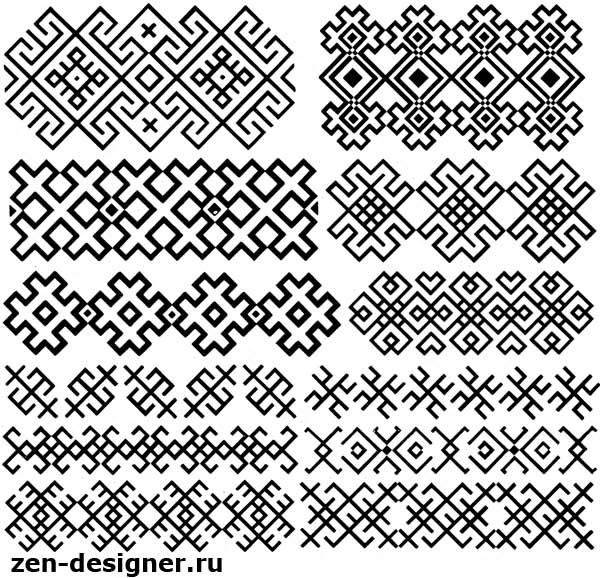 Ограничения на тип Ориентира
Латив недопустим с названиями субстанций:
sumka-z’ə	pra-s’		urdaz-t’i/	urdaz-s/	*urdaz-u
cумка-1sg.poss	упасть-pst.3:sg 	грязь-def.dat 	грязь-ill 	грязь-lat
Моя сумка упала в грязь.
(11)
Латив и иллатив недопустимы с названиями людей:
Pet’ɛ-n’ 	potmə-s/Pet’ɛ-n’d’i/ Pet’ɛ-t’i/	*Pet’a-v/	*Pet’a-s	
Петя-gen	внутри-ill Петя-dat       Петя-def.dat 	Петя-lat 		Петя-ill 
suva-s’ 		af 	c’ebɛr’-s’
войти-pst.3:sg 	neg 	хороший-def 
В Петю вселился бес.
(12)
Значения, смежные с направительными
Определённый датив:
♦ Реципиент, Адресат, Бенефактив

Иллатив:
♦ Цель движения
vas’ɛ	mar̥tə 	maša 	tu-s’t’ 		pank-s 
Вася 	с 	Маша 	уйти-pst.3:pl 	гриб-ill
Вася с Машей пошли за грибами.
♦ „Временной терминатив“
min’ 	mor-s’-əmə 	morə-t 		šobdava-s
мы	петь-ipfv-pst.1pl	песня-pl	утро-ill
Мы пели песни до самого утра.
(13)
(14)
Основные выводы
Лативный и иллативный аффиксы безусловно следует рассматривать как показатели двух разных падежей.

Опр. датив в направительной функции проблематично рассматривать как определённый эквивалент иллатива из-за того, что опр. датив не покрывает всех функций иллатива.

В целом направительные падежные показатели обнаруживают неодкратные нарушения схемы «определённое vs. неопределённое склонение».
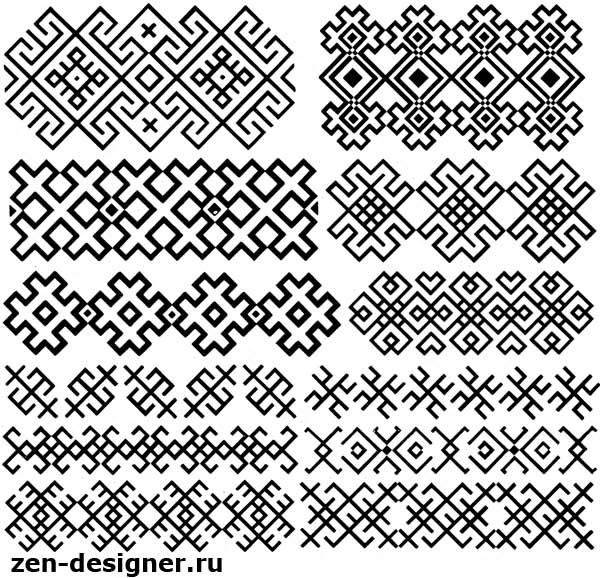 Литература
[Колядёнков 1962]: Коляденков М. Н., Заводова Р. А. (ред.). Грамматика мордовских (мокшанского и эрзянского) языков. Ч. I. Фонетика и морфология. Саранск: Мордовское книжное издательство, 1962.
[Цыганкин 1980]: Цыганкин Д. В. (ред.). Грамматика мордовских языков. Фонетика. Графика. Орфография. Морфология. Учебник для национальных отделений вузов. Саранск: Мордовский государственный университет, 1980.
СПАСИБО ЗА ВНИМАНИЕ!
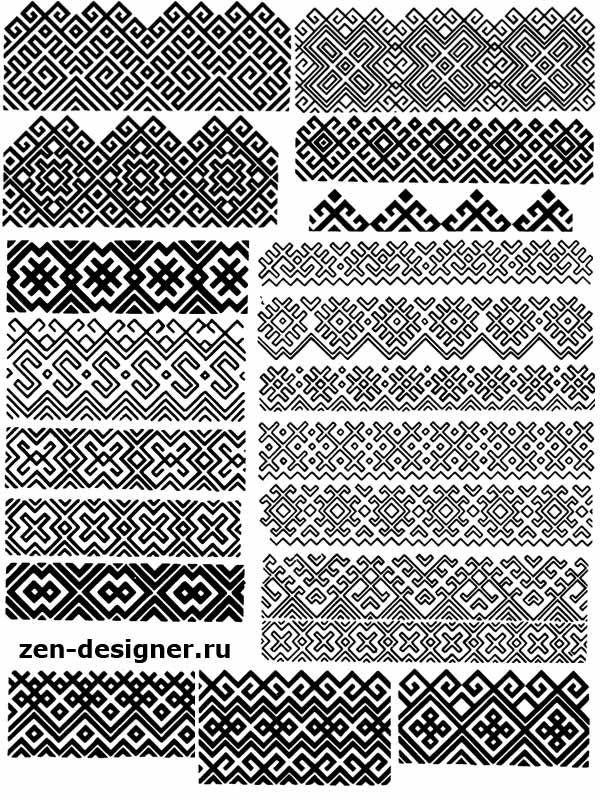